Ako navrhnúť úspešný web
Veronika Rojkovičová
+420 272 763 111       info@h1.cz       www.h1.cz
Web je úspešný vtedy, keď…
... spĺňa ciele zainteresovaných strán.
Ako navrhnúť úspešný web
Kritéria kvality webu
Použiteľnosť 
Presvedčivosť 
Dôveryhodnosť 
Prístupnosť 
Predpoklady pre SEO 
Konkurencieschopnosť 
Brand
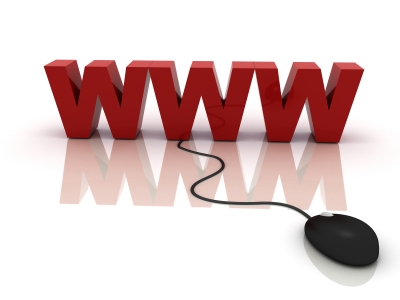 Ako navrhnúť úspešný web
Proces tvorby webových stránok
Ako navrhnúť úspešný web
Obsah mojej prednášky
Ako navrhnúť úspešný web
Zámer
Ako navrhnúť úspešný web
Vstupné analýzy
Analýza trhu a konkurencie 
Stanovenie konkurenčných výhod. 
Analýza cieľovej skupiny
Prispôsobenie webu potrebám užívateľov. 
Zvolené kanály na propagáciu. 
Inšpiračná analýza konkurenčných webov
Odlíšenie sa od konkurencie. 
Inšpirácia zaujímavými prvkami a 
    neopakovanie rovnakých chýb. 
Analýza kľúčových slov
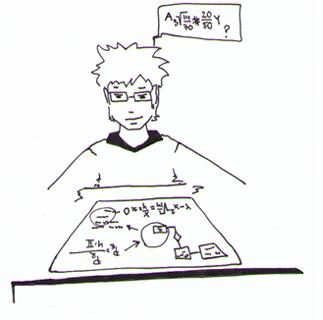 Ako navrhnúť úspešný web
Zámer
Ako navrhnúť úspešný web
Všeobecný popis projektu
stratégiu a obchodný model stránok, 
hlavný a vedľajší cieľ, 
cieľovú skupinu, 
produkty a služby, 
konkurenciu, 
termíny a rozpočet na projekt, 
prípadne ďalšie podklady.
Ako navrhnúť úspešný web
Obsahový server
E-shop
Firemné stránky
Stratégia a obchodný model stránok.
Blog
Katalóg
Satelit
Ako navrhnúť úspešný web
Hlavný a vedľajší cieľ stránok
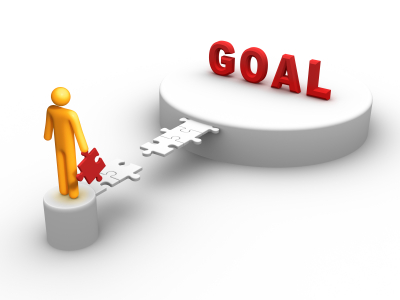 Ako navrhnúť úspešný web
[Speaker Notes: E-shop 
Katalóg
Satelit 
Firemné stránky]
Príklad: E-shop
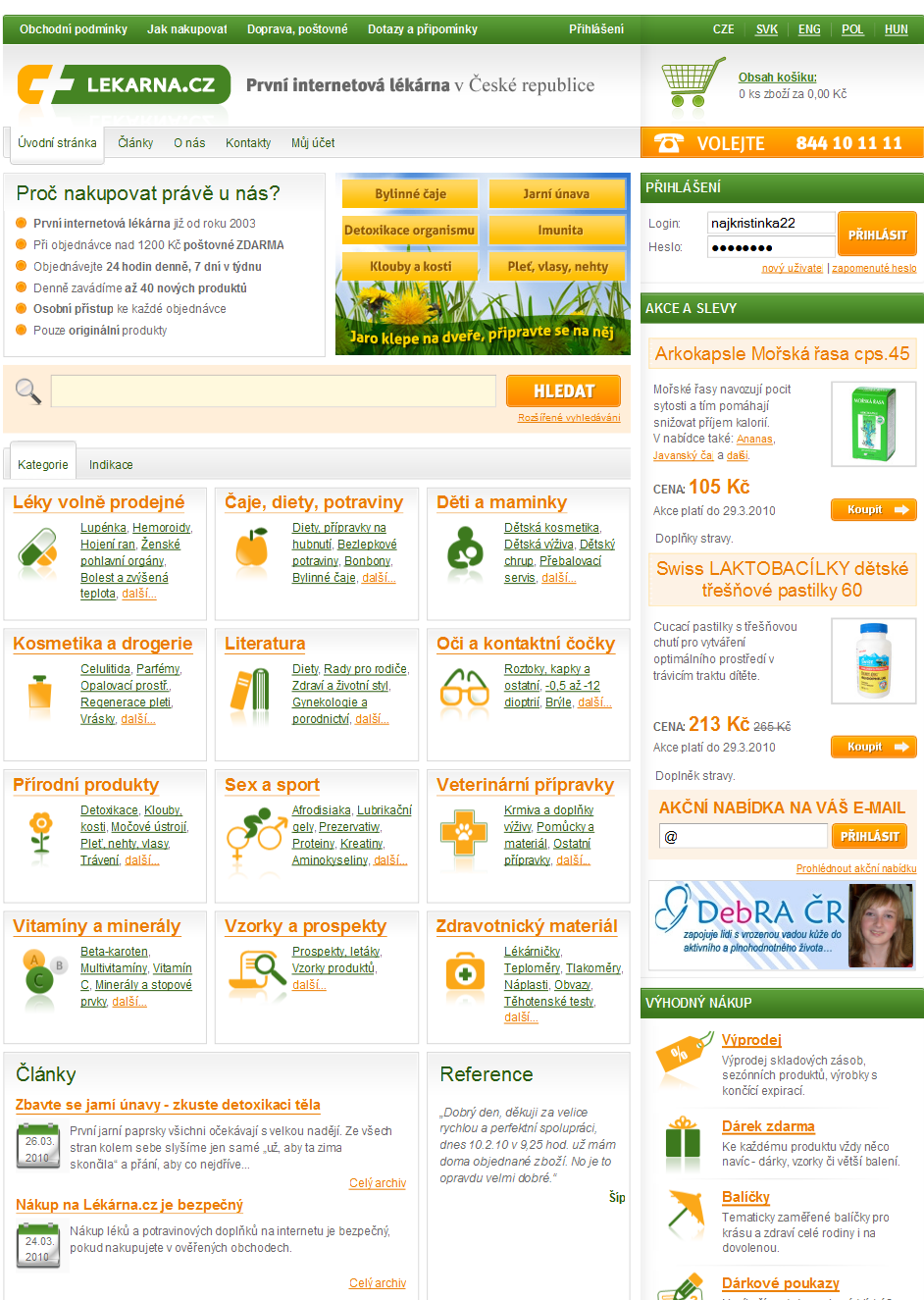 Hlavný cieľ: 
generovať zisk
Vedľajší cieľ:
Počet registrovaných užívateľov 
Konverzia: 
Uskutočnená objednávka 
Registrácia
Ako navrhnúť úspešný web
Príklad: firemná prezentácia
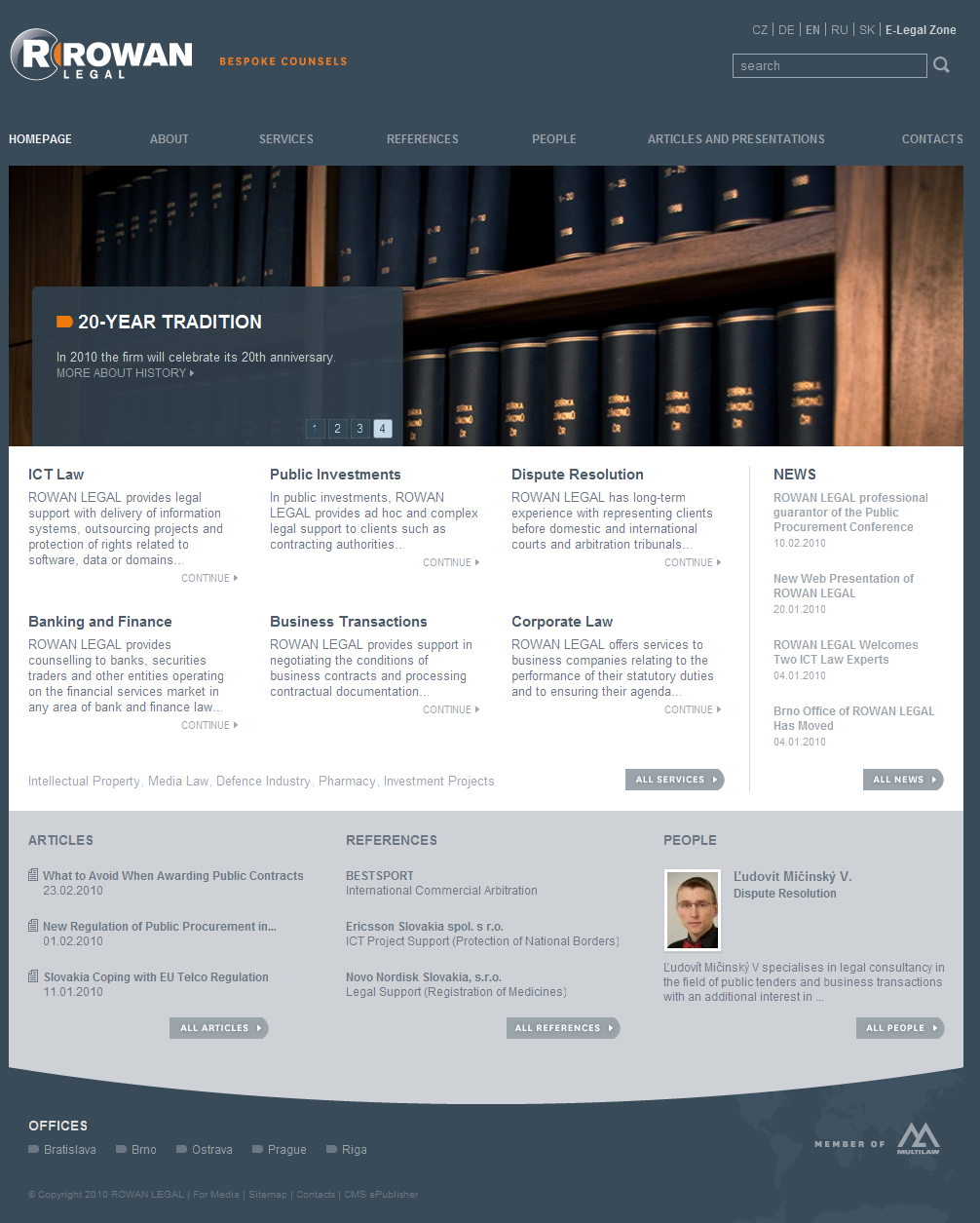 Hlavný cieľ: 
Získavanie nových zákazníkov. 
Znižovanie nákladov. 

Vedľajší cieľ: 
Budovanie brandu
Ako navrhnúť úspešný web
Cieľová skupina
Mladí vs. starší.  

Muži vs. Ženy.

Počítačovo zdatní vs. počítačovo neskúsení.
  ...
POZOR: Designér webu nie je užívateľ.
Ako navrhnúť úspešný web
[Speaker Notes: E-shop 
Katalóg
Satelit 
Firemné stránky]
Produkty a služby
Ako navrhnúť úspešný web
[Speaker Notes: E-shop 
Katalóg
Satelit 
Firemné stránky]
Konkurencia
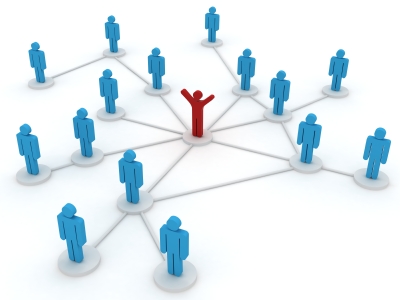 Ako navrhnúť úspešný web
Termíny a rozpočet
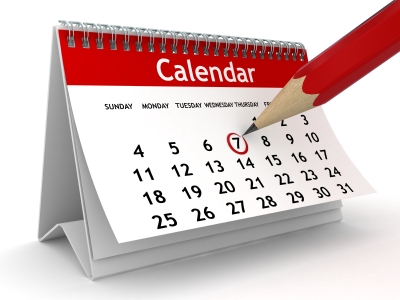 Ako navrhnúť úspešný web
Zámer
Ako navrhnúť úspešný web
Návrh štruktúry stránok
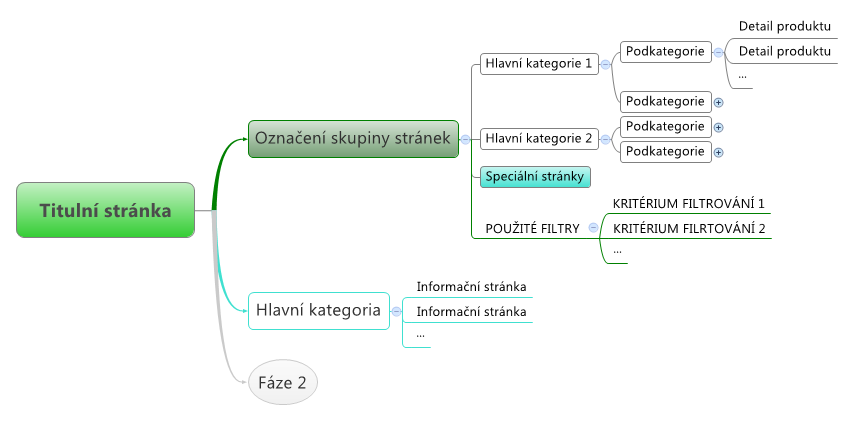 Ako navrhnúť úspešný web
Príklad z praxe: Užívatelia nerozumejú ponúkaným produktom
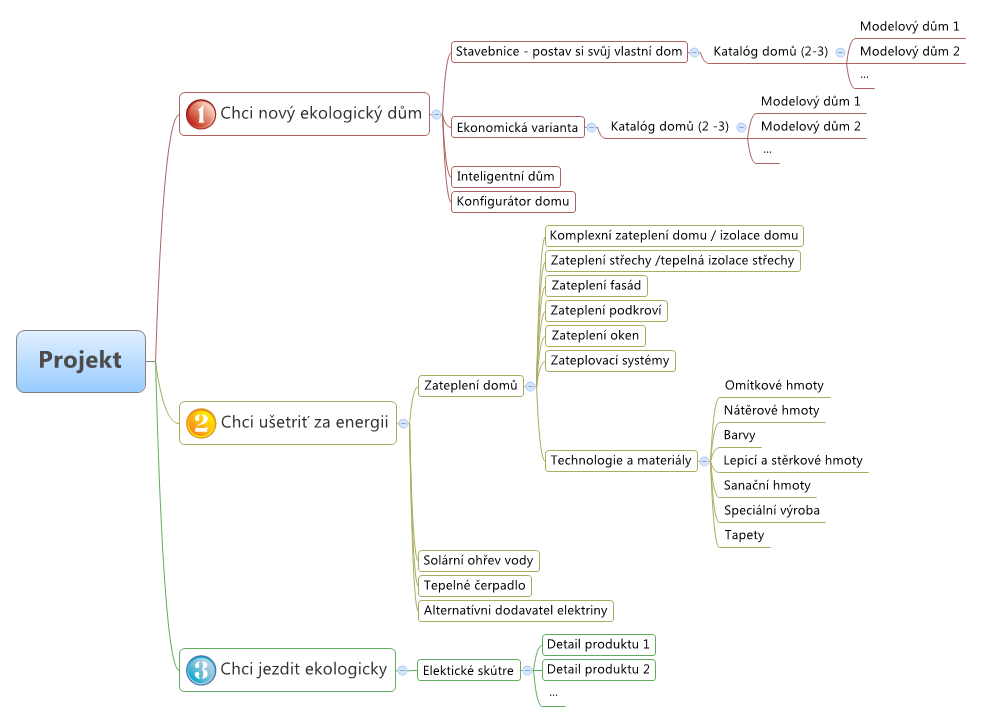 Ako navrhnúť úspešný web
Príklad z praxe: Na webe chýbajú základné vstupné stránky
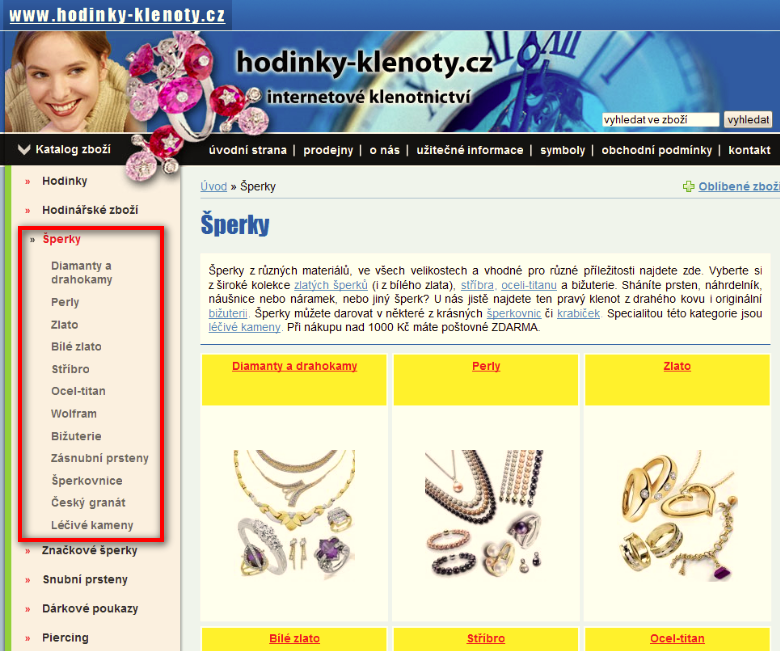 Ako navrhnúť úspešný web
Príklad z praxe: Príliš mnoho pojmov, ktoré je potrebné
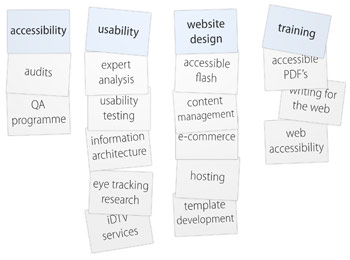 Nástroj: http://websort.net/ / 100 účastníkov – 79 $
Ako navrhnúť úspešný web
Zámer
Ako navrhnúť úspešný web
Obsah webu
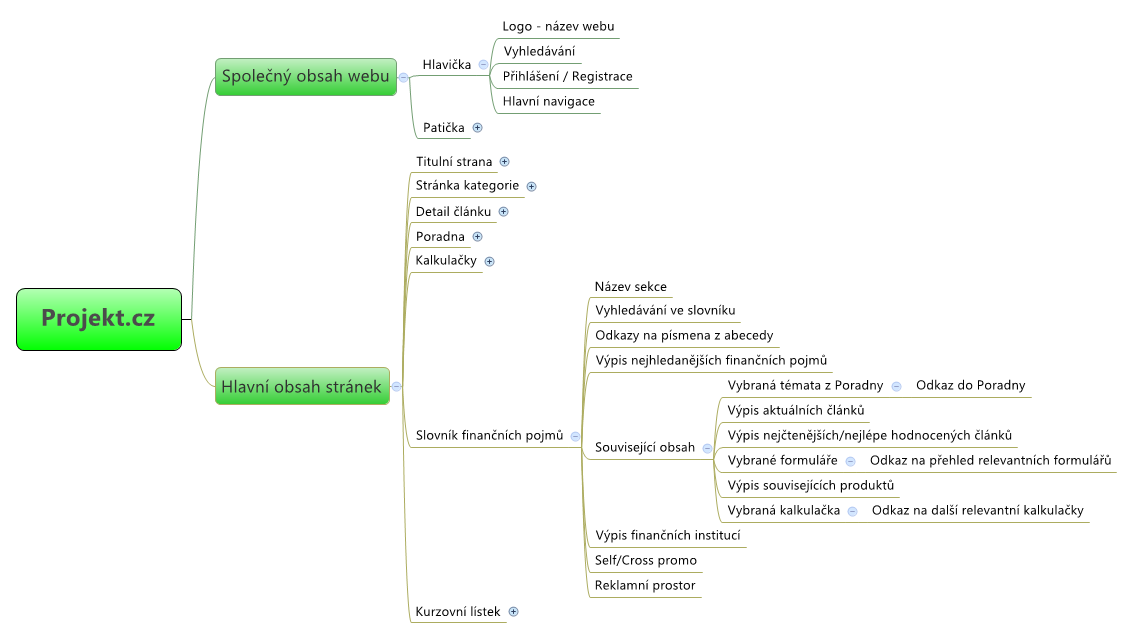 Ako navrhnúť úspešný web
Obsah titulnej stránky
Z titulnej stránky by mal byť jasný zmysel a účel webu. 
Zdôraznite konkurenčné výhody. 
Nepoužívajte úvodnú stránku bez obsahu (intro). 
Prezentujte na úvodnej stránke novinky alebo iný aktualizovaný obsah.
Ako navrhnúť úspešný web
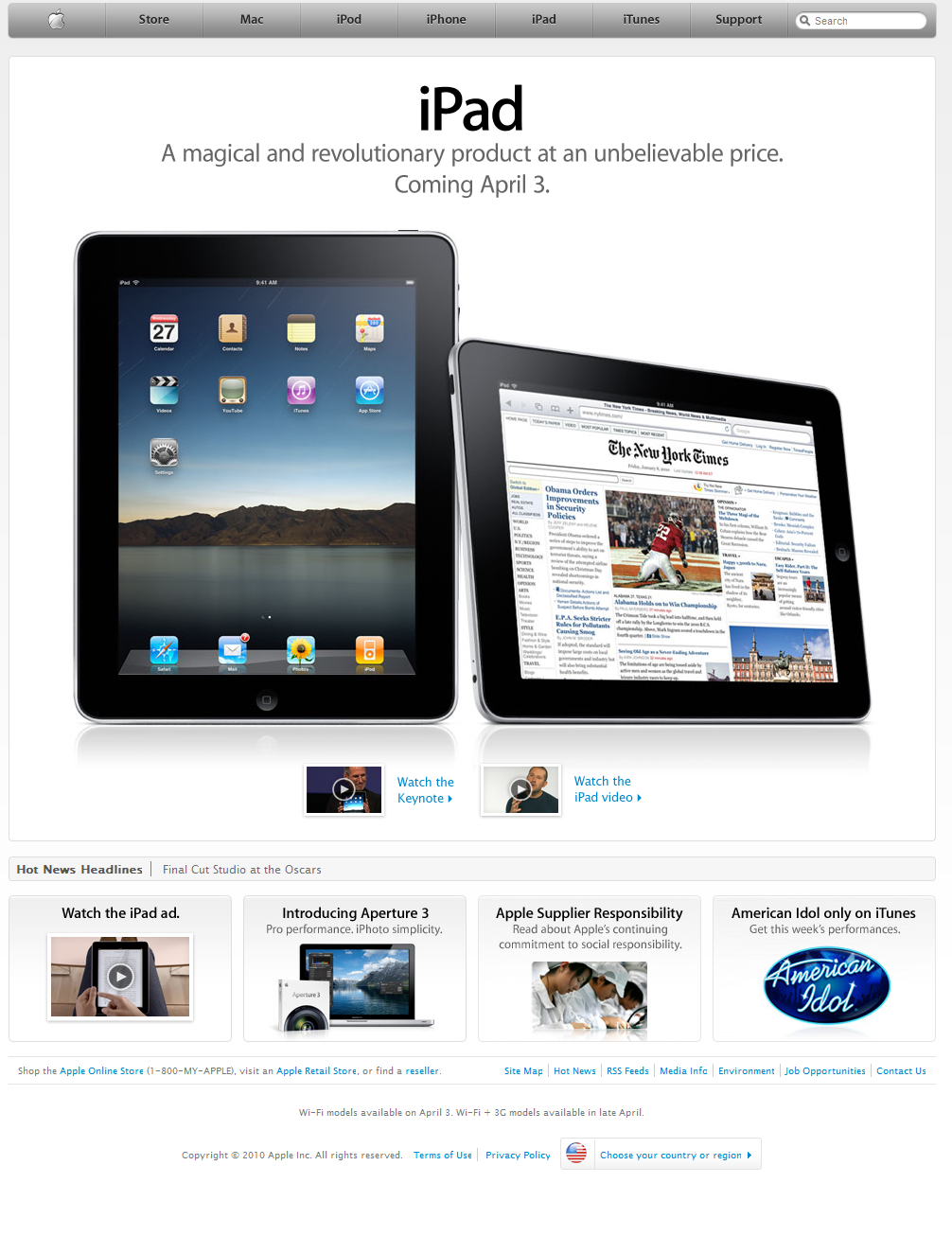 Ako navrhnúť úspešný web
Zámer
Ako navrhnúť úspešný web
Nástroje
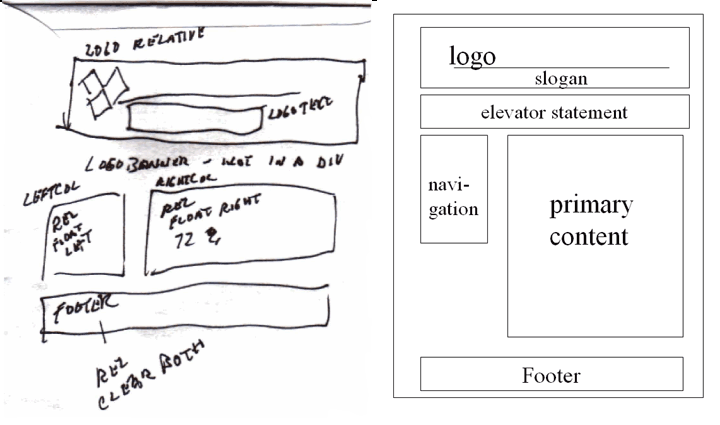 Pero a papier 
Axure.com 
Balzamiq.com
Justinmind.com
Obrázok
Ako navrhnúť úspešný web
Na čo by ste mali myslieť pri tvorbe wireframes
Aký je cieľ danej stránky.  
Ktoré prvky by sa mali nachádzať nad prehybom stránky.  
Ktoré prvky je potrebné vizuálne zvýrazniť. 
Ako má užívateľ pokračovať ďalej.
Každá stránka by mala vyhovovať z hľadiska použiteľnosti, dôveryhodnosti, presvedčivosti, SEO optimalizácie,
Ako navrhnúť úspešný web
8 najčastejších chýb pri tvorbe webu
Web sa začína „riešiť“ až v grafikom návrhu.
Porušenie základných pravidiel použiteľnosti. 
Nízka priorita dôležitých prvkov na stránke. 
Chýbajú dostatočne pútavé call-to-action prvky.  
Nedostatočné prelinkovanie jednotlivých stránok.
Nevyužívané metódy cross-sellingu a up-sellingu. 
Slabé interakcia s návštevníkmi webu.  
Absencia prvkov, ktoré zvyšujú dôveryhodnosť webu (kontaky, zamestnanci, referencie, ocenenia ...).
Ako navrhnúť úspešný web
Ďakujem za pozornosť a prajem veľa úspechov pri tvorbe webových stránok. rojkovicova@h1.cz
Ako navrhnúť úspešný web